ARICOMA GROUP
Martin Grigar
místopředseda představenstva Aricoma Group
spoluzakladatel AUTOCONTu
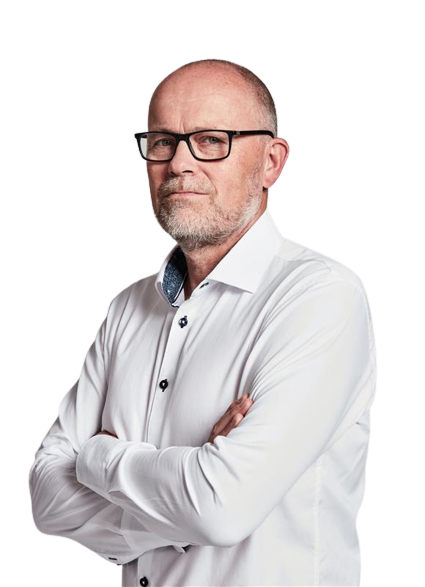 Jsme technologický pilíř investiční skupiny KKCG
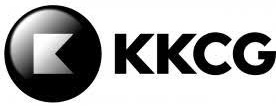 Real Estate
Technology
Entertainment
Oil, Gas & Industry
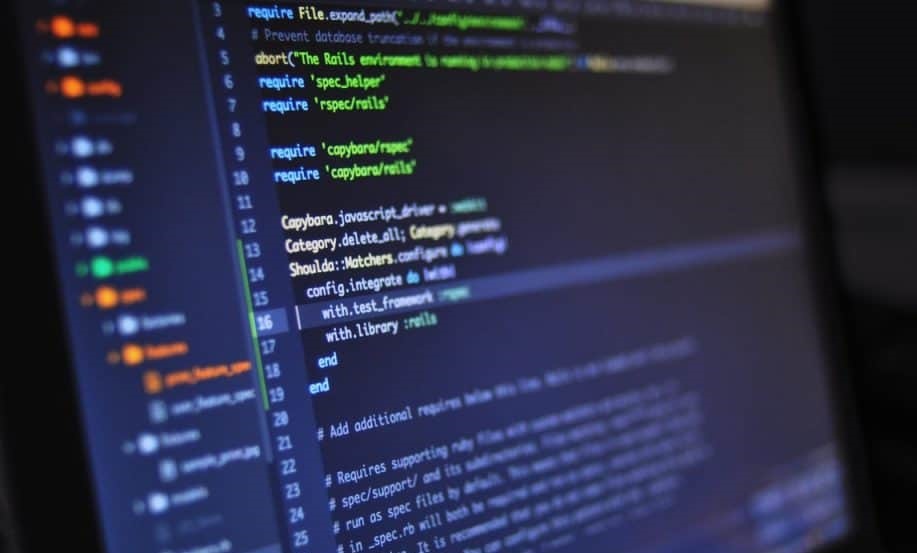 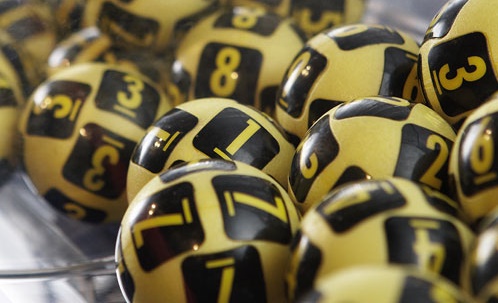 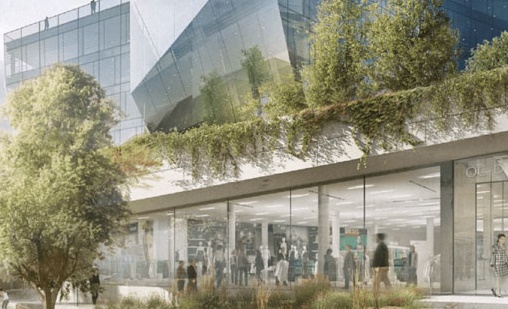 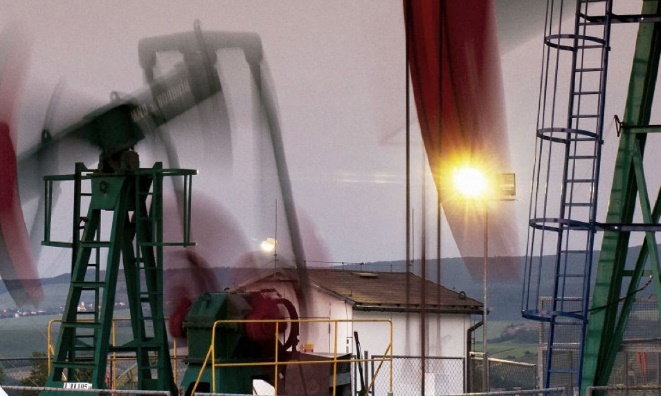 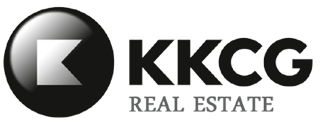 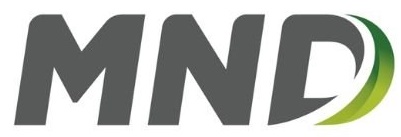 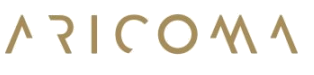 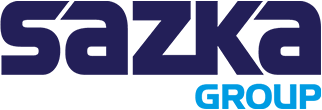 Inovace
Špičkové služby
Komplexní řešení
Moderní technologie
Nejlepší experti
Klíčové ukazatele
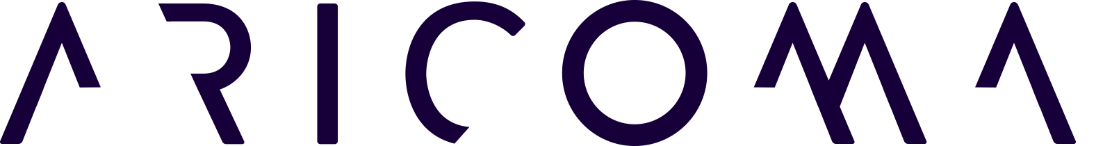 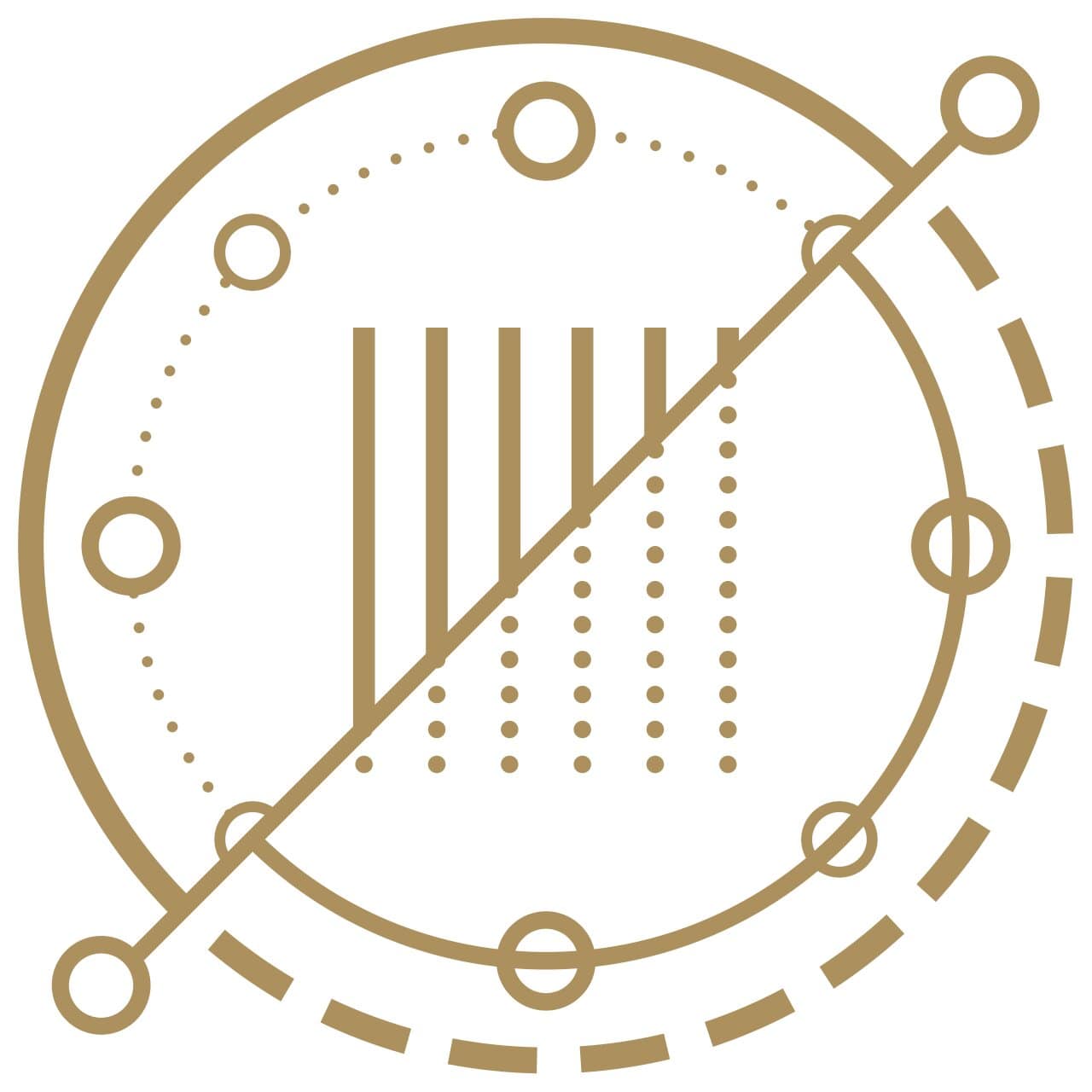 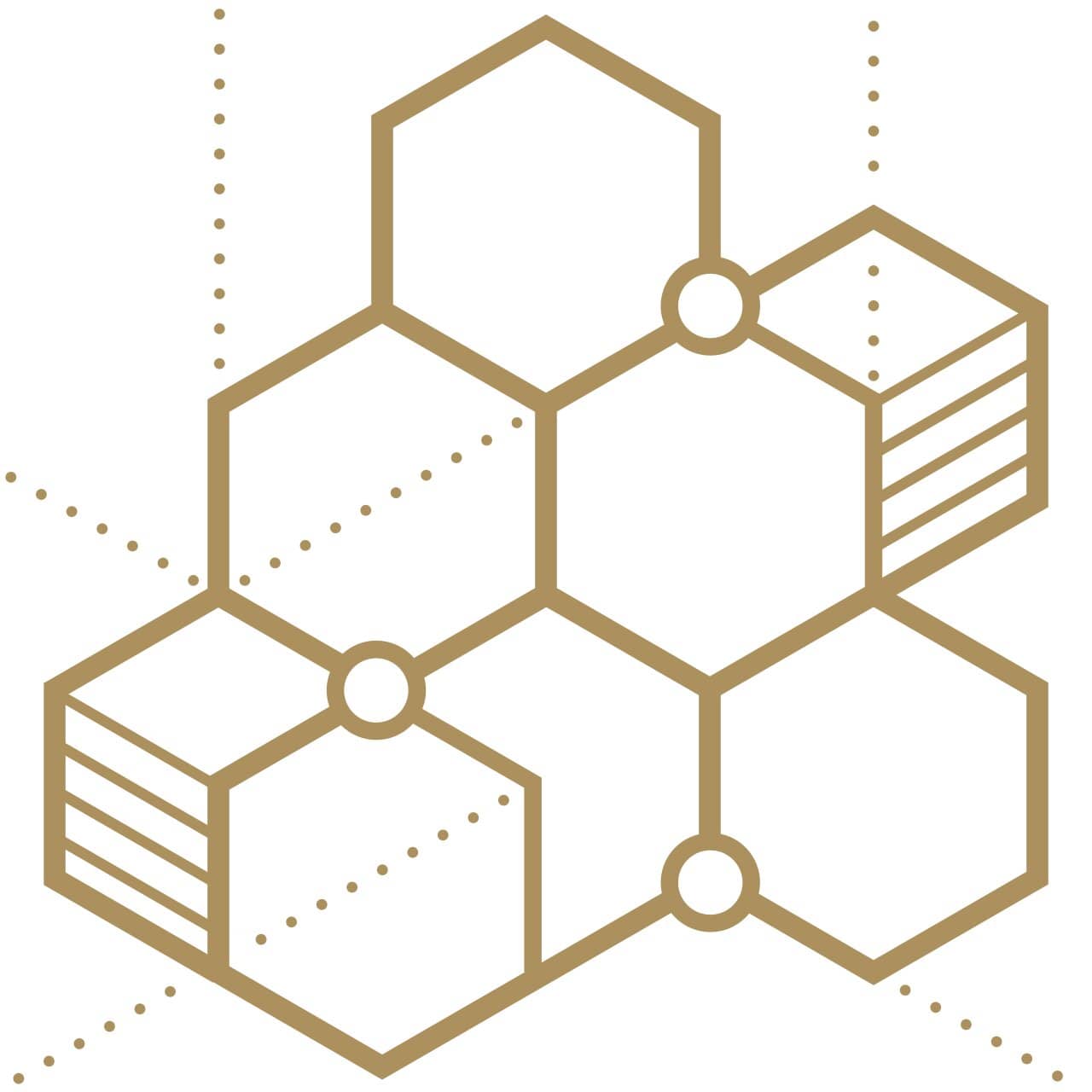 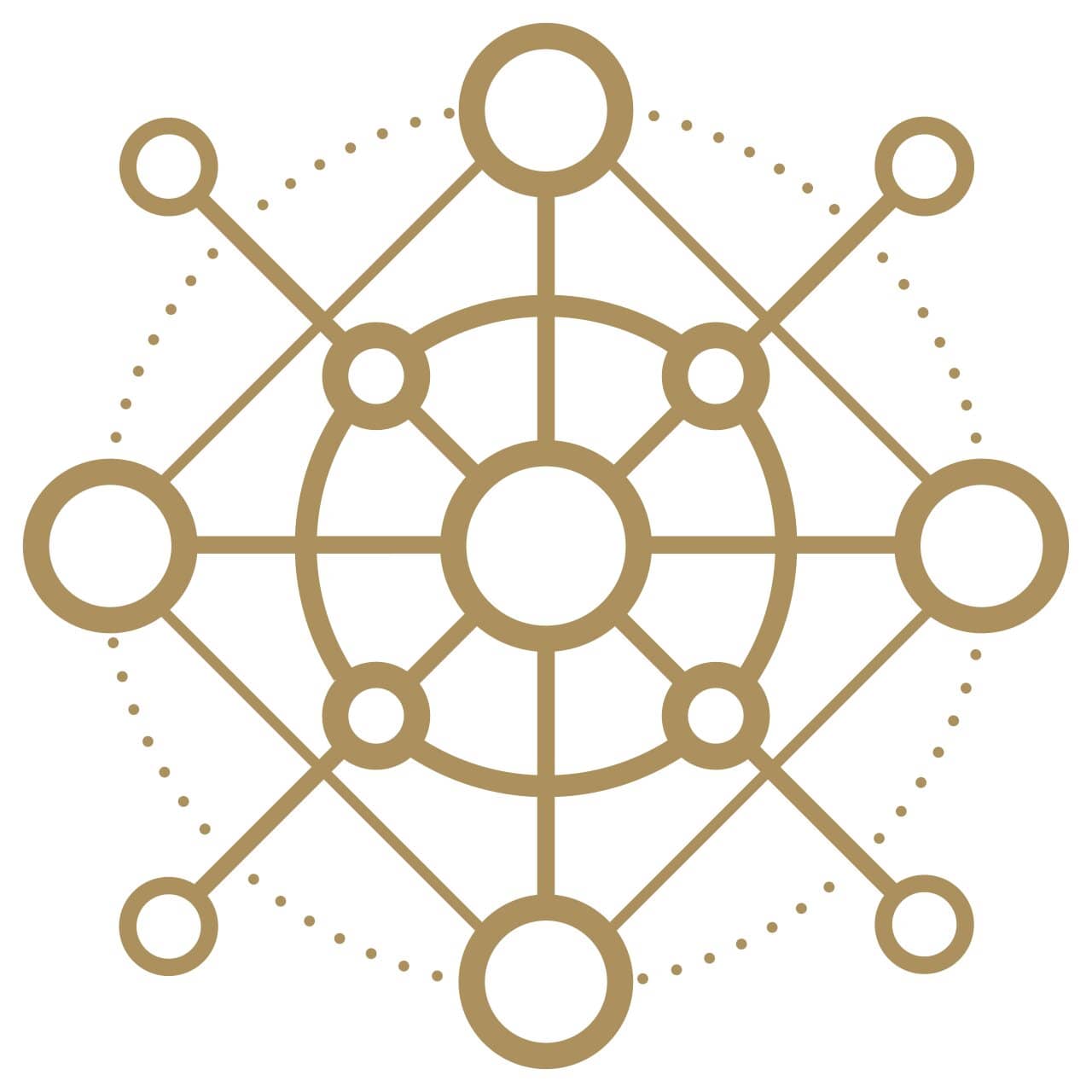 Tržby: 9,8 MLD. KČ		  EBITDA 2021: >950 MIL. KČ	         Zaměstnanci: >3 500
M&A a ZAHRANIČNÍ AKTIVITY
Notable client presence
Key focus countries
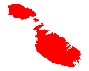 Delivery centres
aa
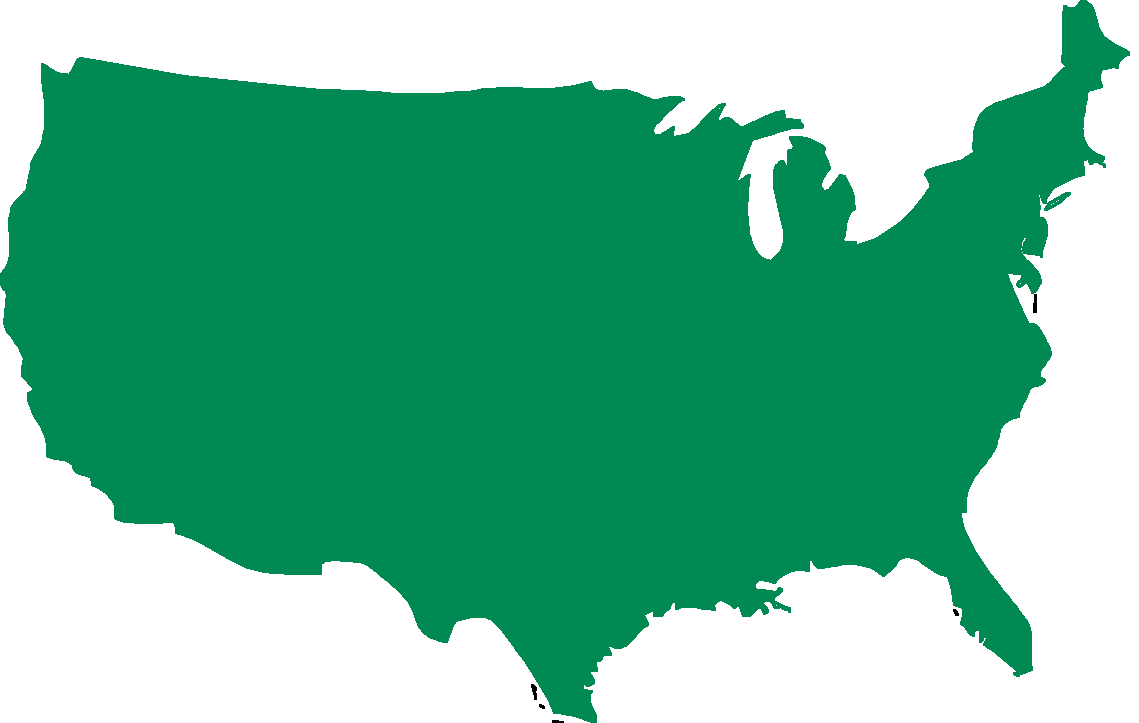 Naše služby
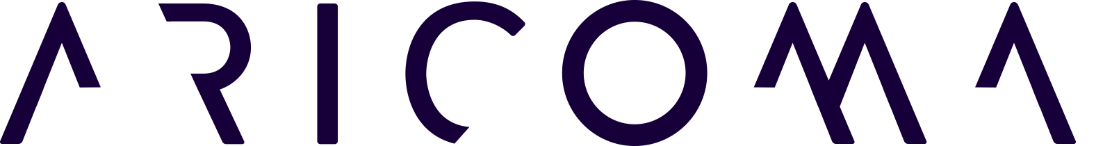 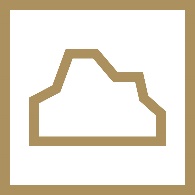 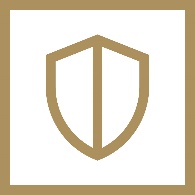 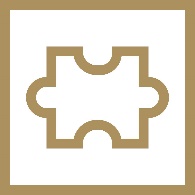 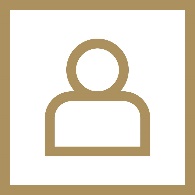 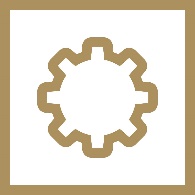 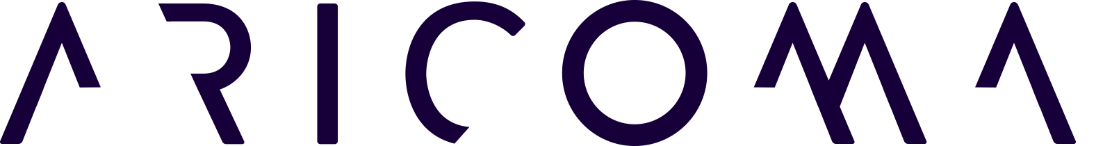 Naše společnosti
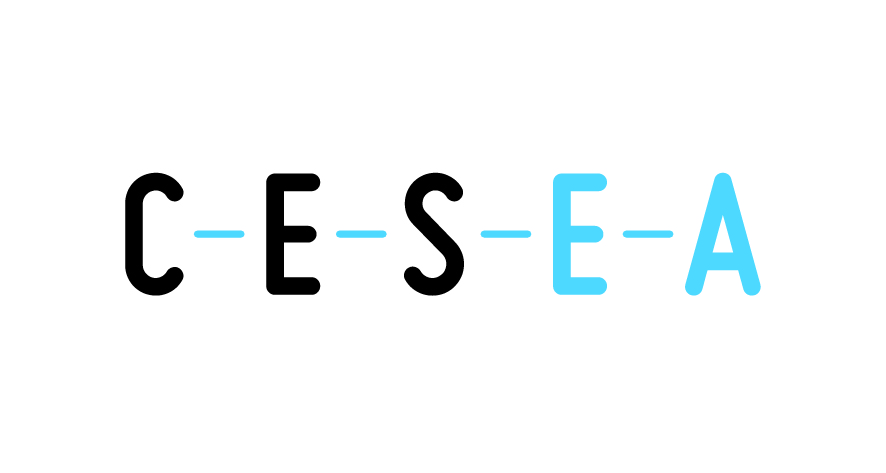 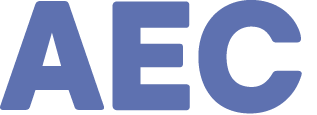 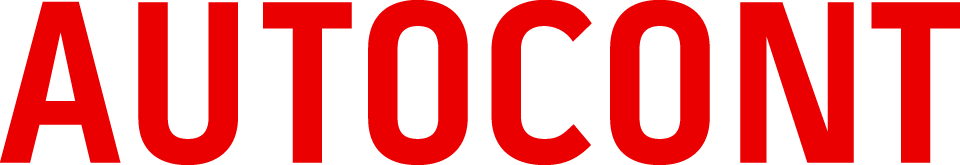 Vznik: 2019
Tržby: 204 milionů Kč
Zaměstnanci: 90
Vznik: 1991
Tržby:209 milionů Kč
Zaměstnanci: 80
Vznik: 1990
Tržby: 6 178 milionů Kč
Zaměstnanci: 1015
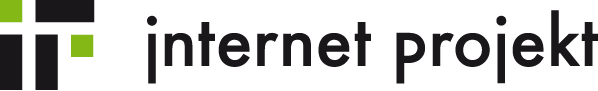 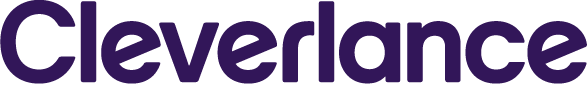 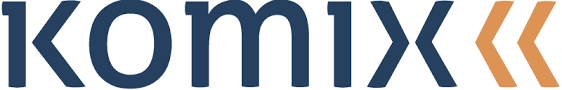 Vznik:  1992
Tržby:  513 milionů
Zaměstnanci: 294
Vznik: 2001
Tržby: 66 milionů Kč
Zaměstnanci: 25
Vznik: 2000
Tržby: 1 686 milionů Kč
Zaměstnanci: 800
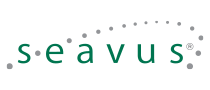 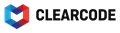 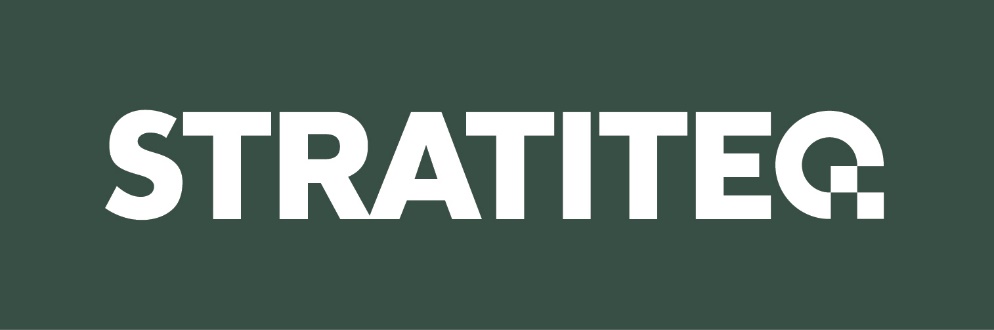 Vznik: 2009
Tržby: 148 milionů Kč
Zaměstnanci: 100
Vznik: 1999
Tržby: 1 045 milionů Kč
Zaměstnanci: 1000
Vznik: 2004
Tržby: 382 milionů Kč
Zaměstnanci: 110
Naše řešení, která potkáváte v běžném životě
PORTÁL OBČANA
MOBILNÍ BANKA KOMERČNÍ  BANKY
SYSTÉM ZÁKLADNÍCH REGISTRŮ STÁTU
SČÍTÁNÍ LIDU
ŽÁDOSTI O OBČANSKÉ PRŮKAZY A PASY
OUTSOURCING IT PRO MCDONALDS
BANKOVNÍ IDENTITA ČSOB
ELEKTRONICKÁ NESCHOPENKA
MyŠKODA
Naši zákazníci
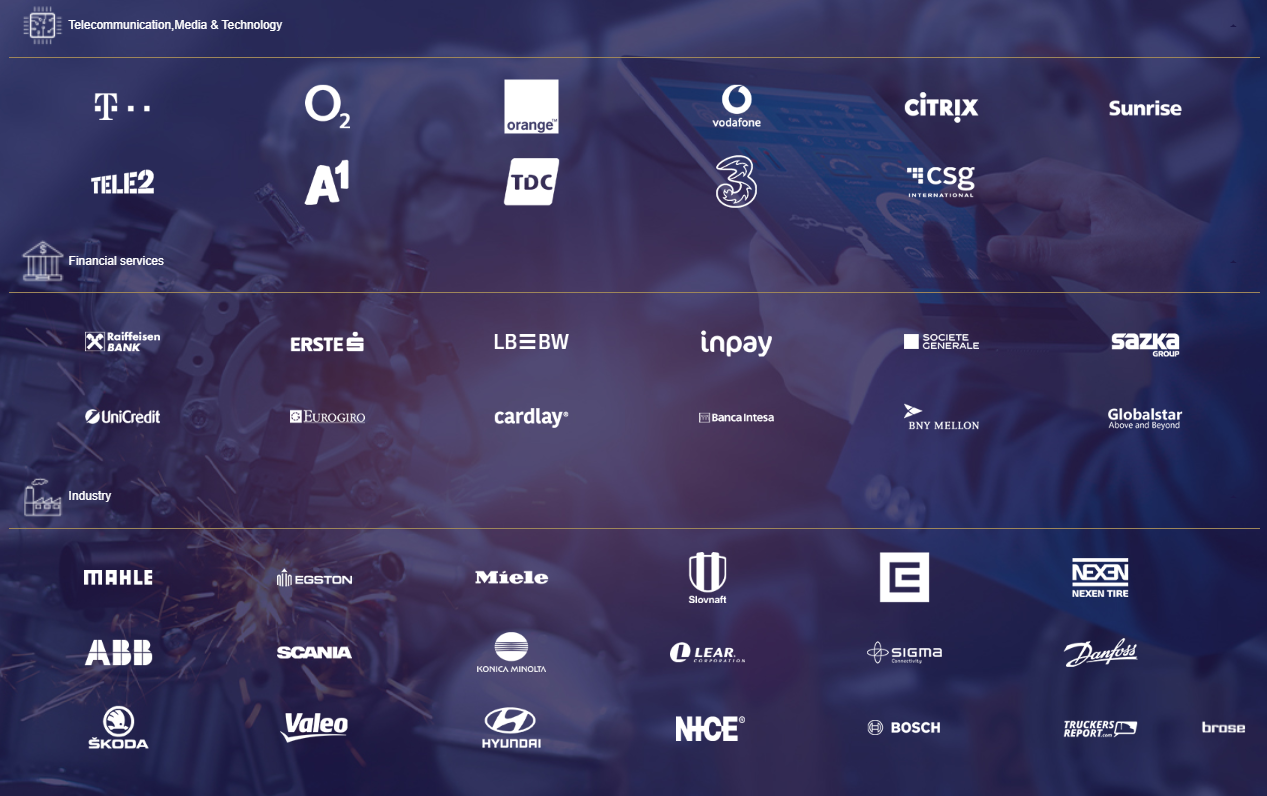 Koho hledáme?
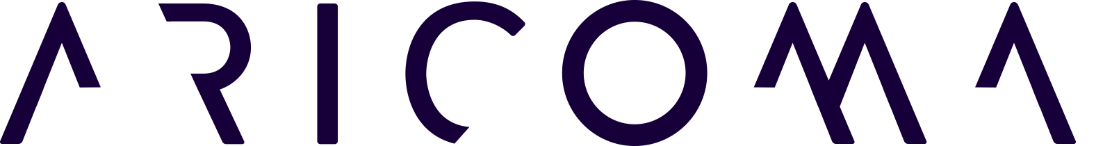 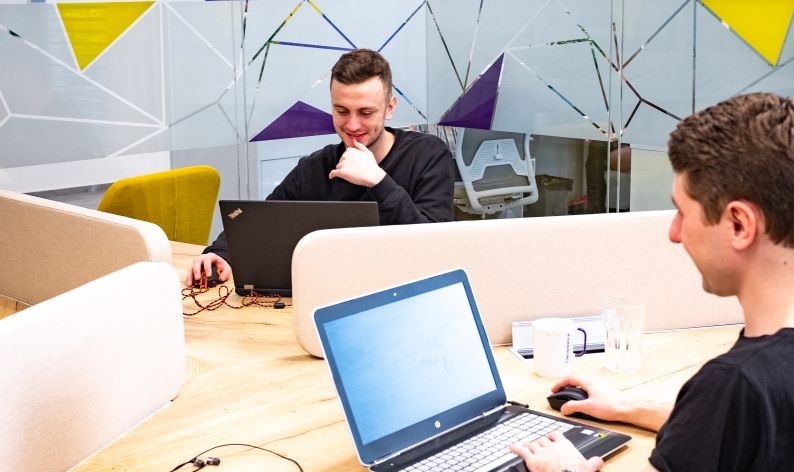 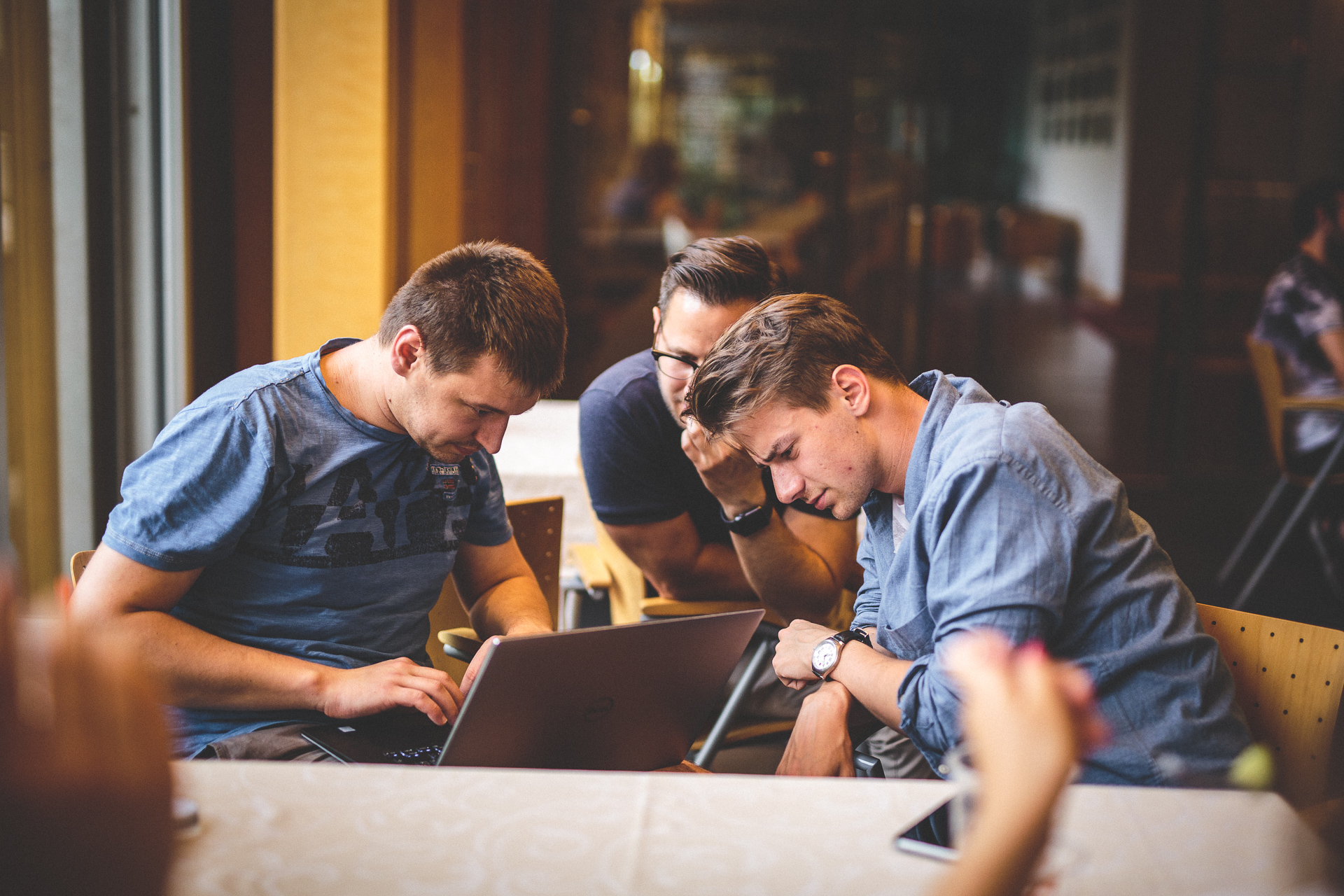 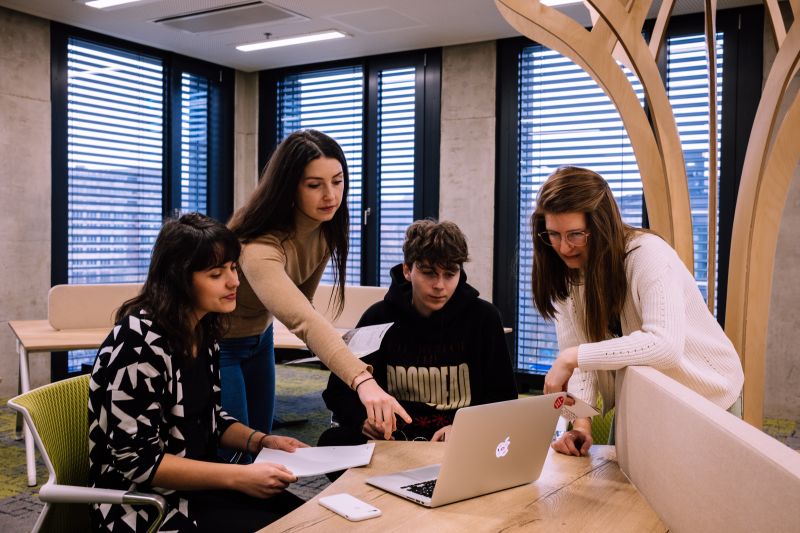 Baví Tě IT? Tak právě tebe.
Zaujali jsme Tě? Zasoutěž si s námi!
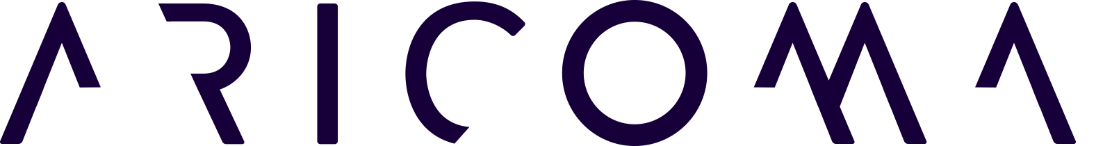 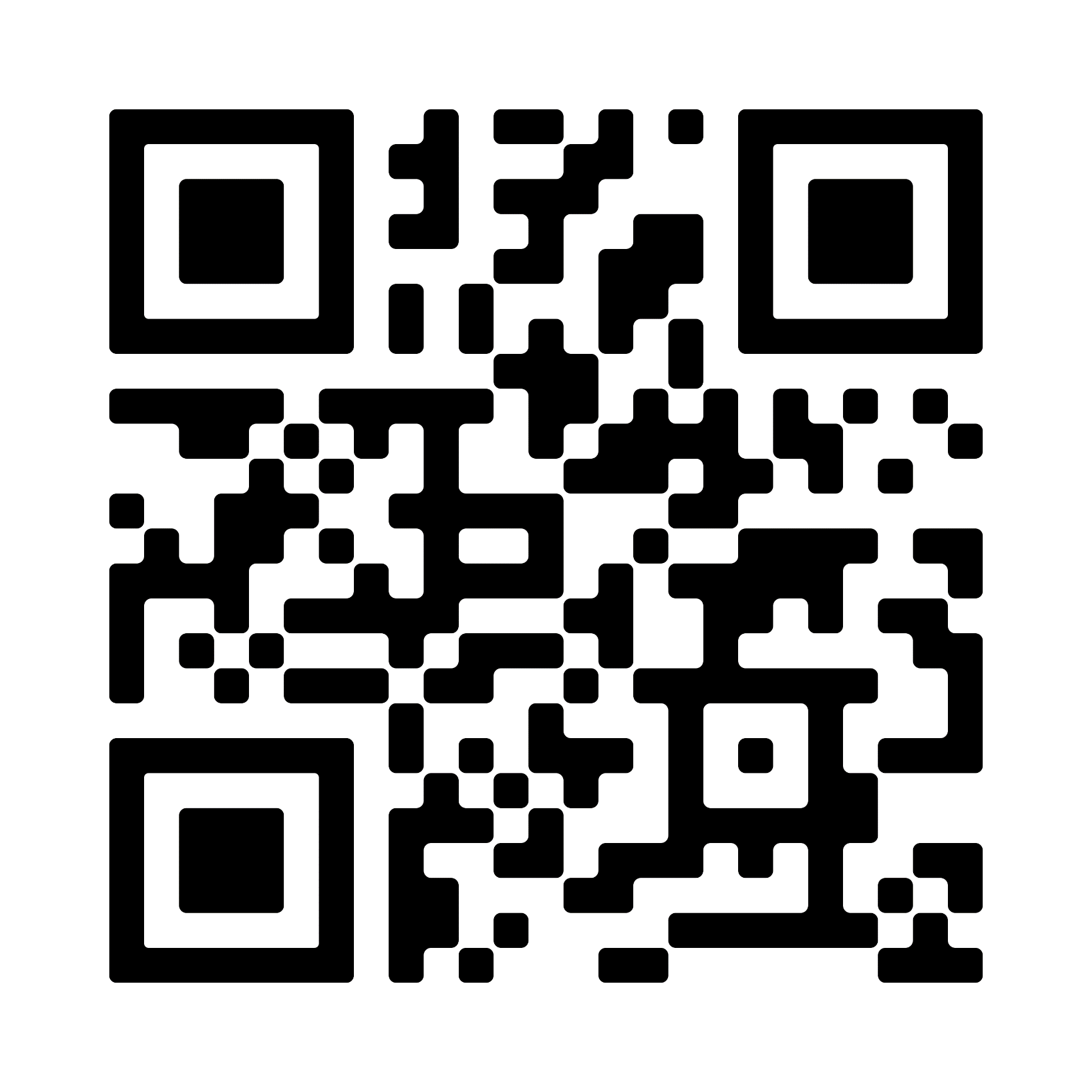 Promluv si s Arnoldem.
A nech nám na sebe kontakt.
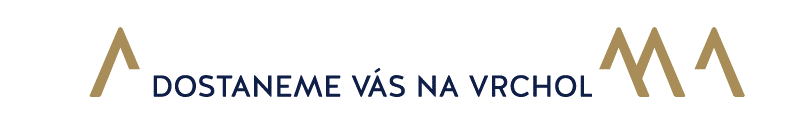